何かを渡す時、もらうとき
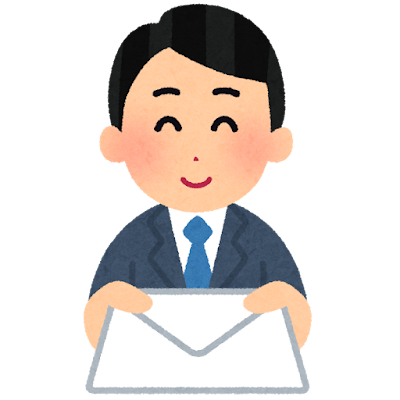 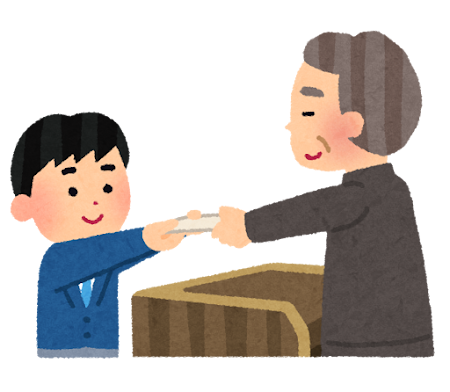 …に、気をつけるポイント
何かを渡す時、もらうとき
お願いします。
ありがとうございます。
？
？
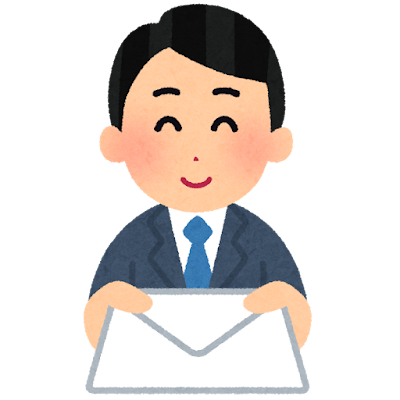 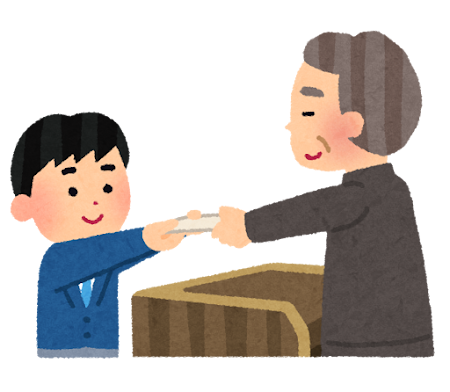 渡すとき
受け取るとき
何かを渡す時、もらうとき
基本的に、両手で
？
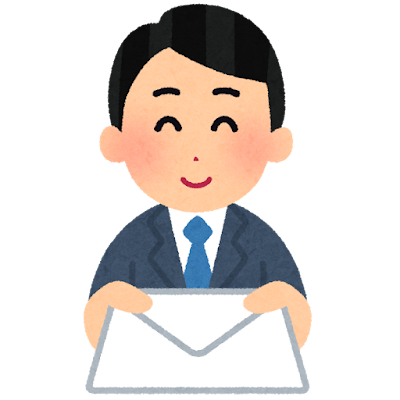 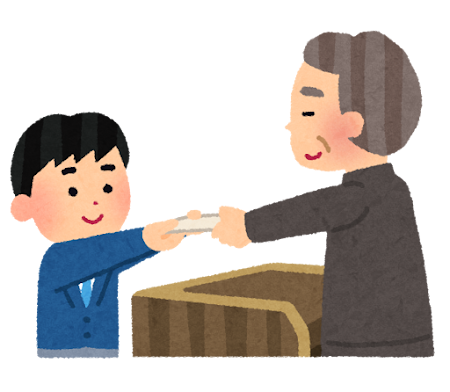 渡すとき
受け取るとき
何かを渡す時、もらうとき
お願いします。
ありがとうございます。
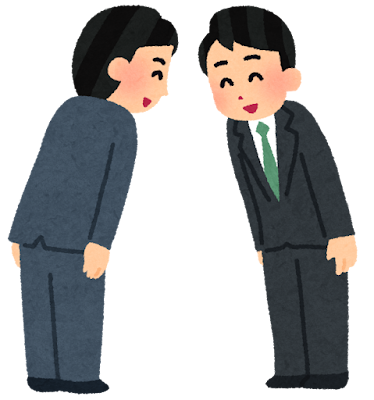 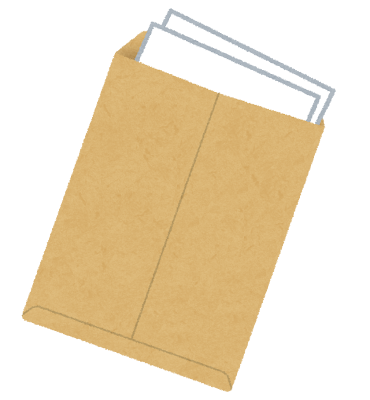 声かけのときは会釈をする。
？
渡す時・もらう時

練習
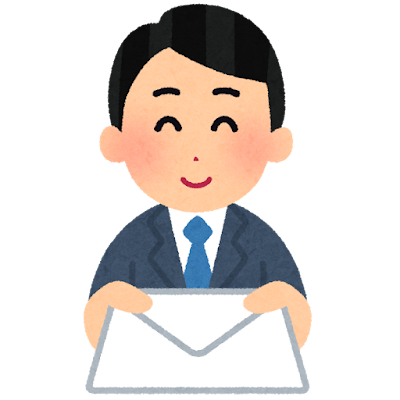 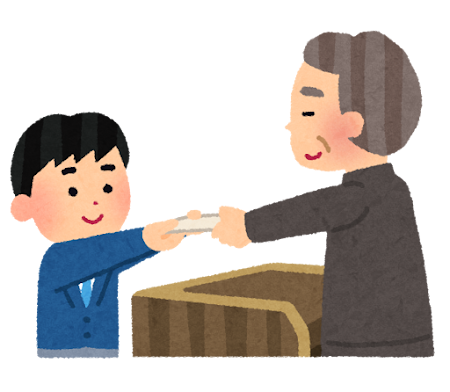 [Speaker Notes: ・「はい」と返事をする
・相手を見て話す
・両手でものを渡す（受け取る）
・あいさつの時、礼の動作をする]
練習の状況

「ミニテストの直しを
先生に見てもらう」
（型どおり、丁寧に頼んでみる）
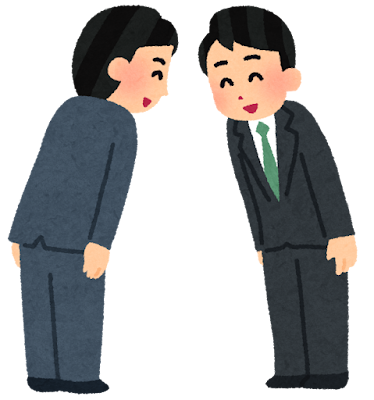